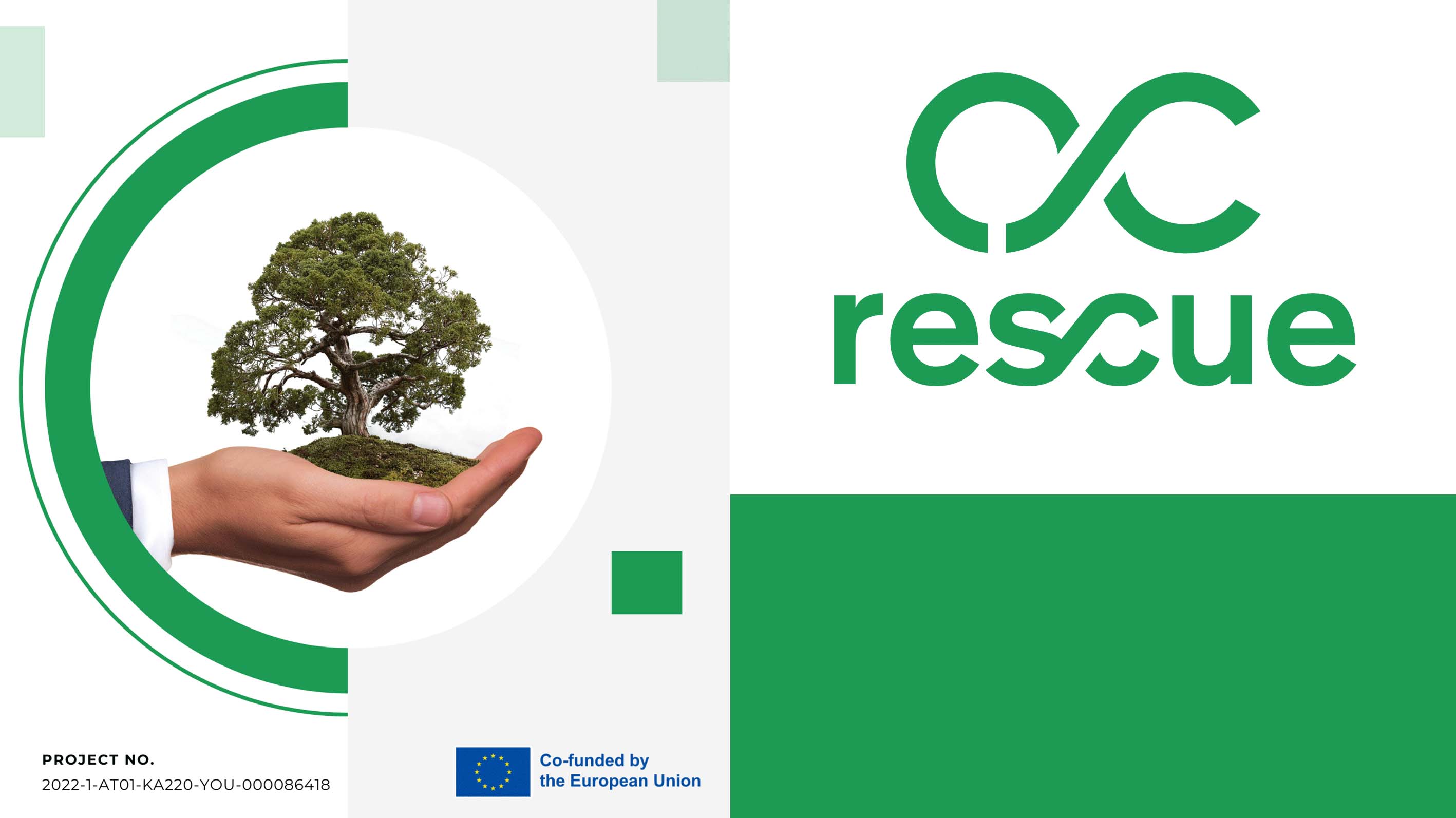 Tõsta oma häält plasti vastu
Moodul 3: Plasti kasutamise mõju mereelustikule
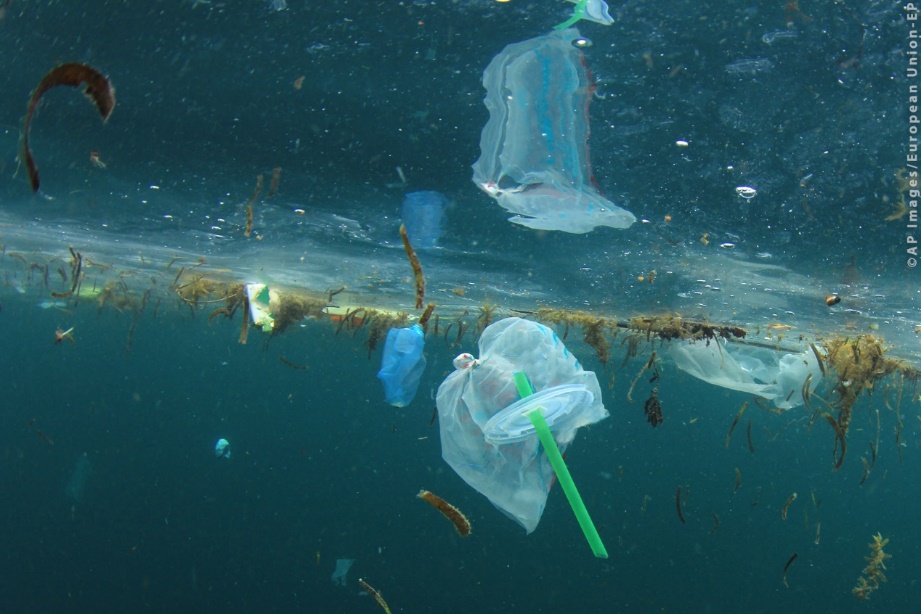 Sissejuhatus
Plastik on üks kõige levinumaid ookeanis leiduvaid materjale ja selle ulatuslik mõju mereelustikule. Selle mooduli eesmärk on uurida plasti kasutamise mõju mereelustikule ja seda, kuidas me saame seda mõju leevendada.

Õppe-eesmärgid
mõista plastikreostuse ulatust ja mõju mereelustikule
uurida erinevaid viise, kuidas plastikreostus mõjutab mereelustikku.
tutvuda strateegiatega, kuidas leevendada plastikreostuse mõju mereelustikule.
Õpiväljundid

kirjeldada plastikreostuse mõju mereelustikule
analüüsida erinevaid viise, kuidas plastikreostus mõjutab mereelustikku.
mõista strateegiaid, kuidas leevendada plastikreostuse mõju mereelustikule.
Peamine teema
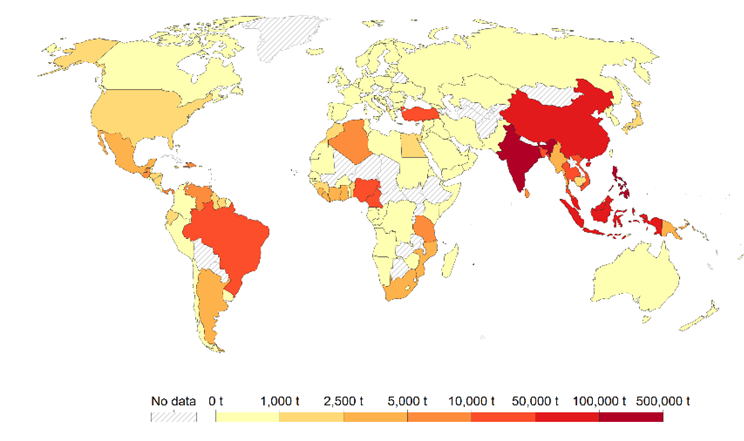 Ookeani paisatud plastijäätmed (2019)
Allikas: Meijer et al. (2021)
Alateema 1: Plastreostus ookeanis: Kust see pärineb?
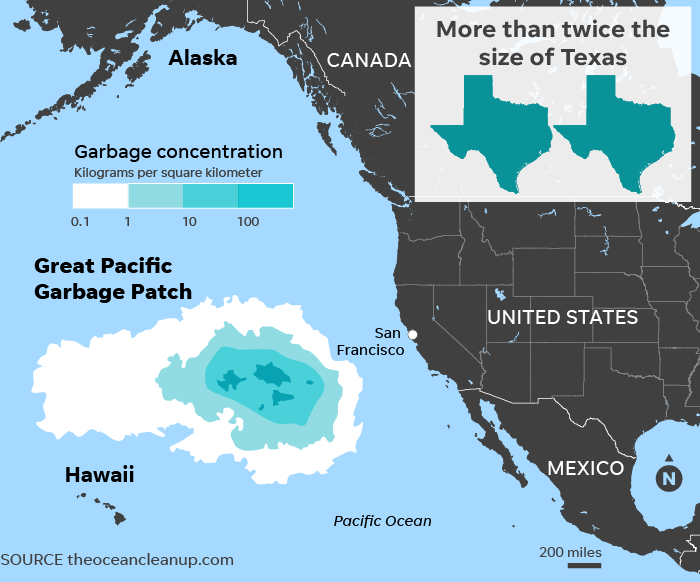 Suur Vaikse ookeani prügila
Suur Vaikse ookeani prügila (Great Pacific Garbage Patch), mis asub Hawaii ja California vahel, on suurim omataoline ja sisaldab hinnanguliselt umbes 80 000 tonni plasti, mis on võrdne 500 reisilennuki kaaluga Lisa pilt sellest laigust, et näidata õppijatele, kus see asub.
Suure Vaikse ookeani prügimäe asukoht - Allikas: Rice (2018)
Alateema 1: Plastreostus ookeanis: Kust see pärineb?
Milliseid esemeid leiame jõgedest ja ookeanist?
Näidatud on iga objekti osakaal kogu prahist erinevates jõgede ja ookeanide keskkondades.
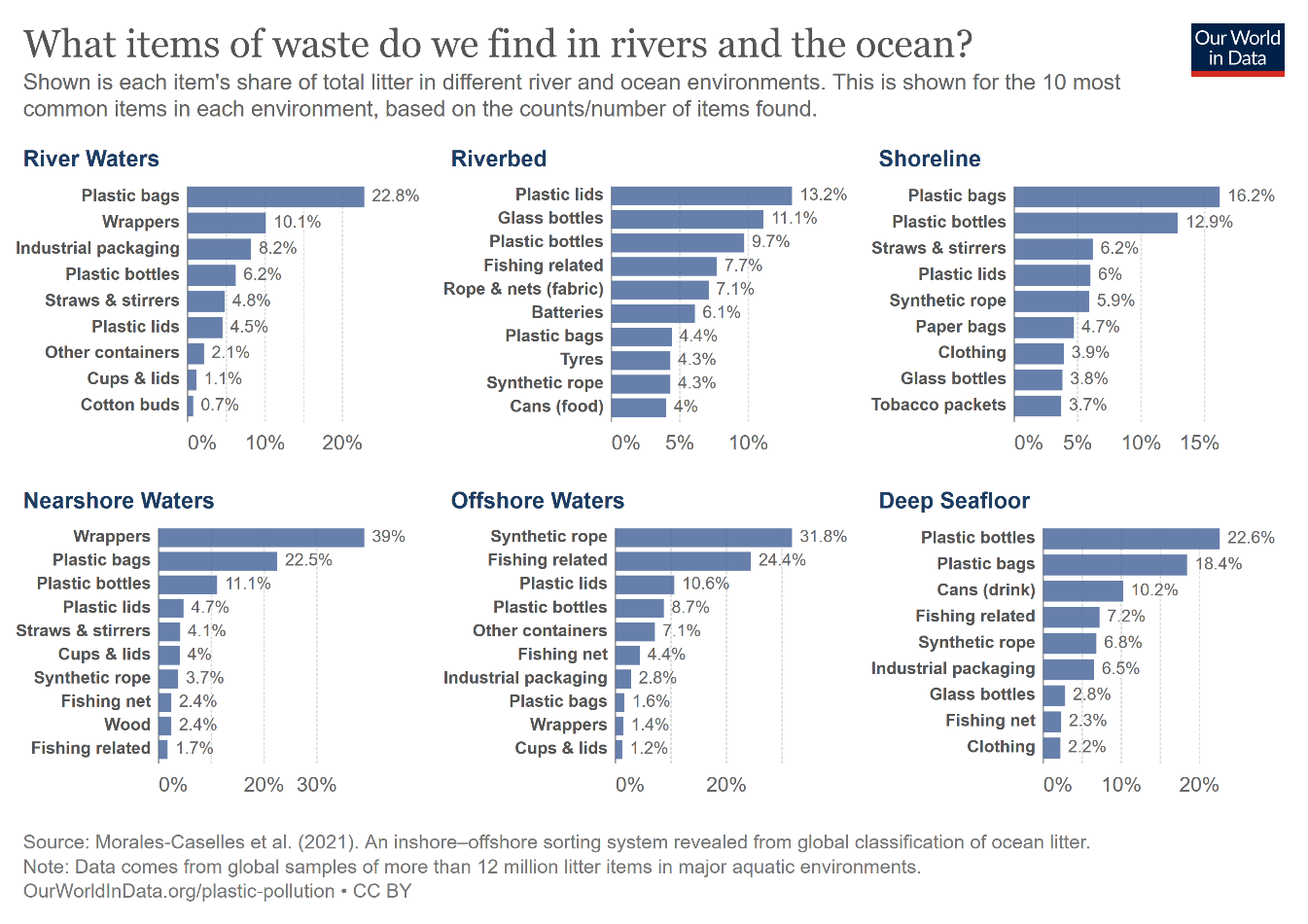 Jõed
Kanalisatsioonisüsteem 
Kalandussektor
Allikas: (2021): Morales-Caselles et al.
Alateema 2: Kuidas mõjutab plastikreostus mereelu?
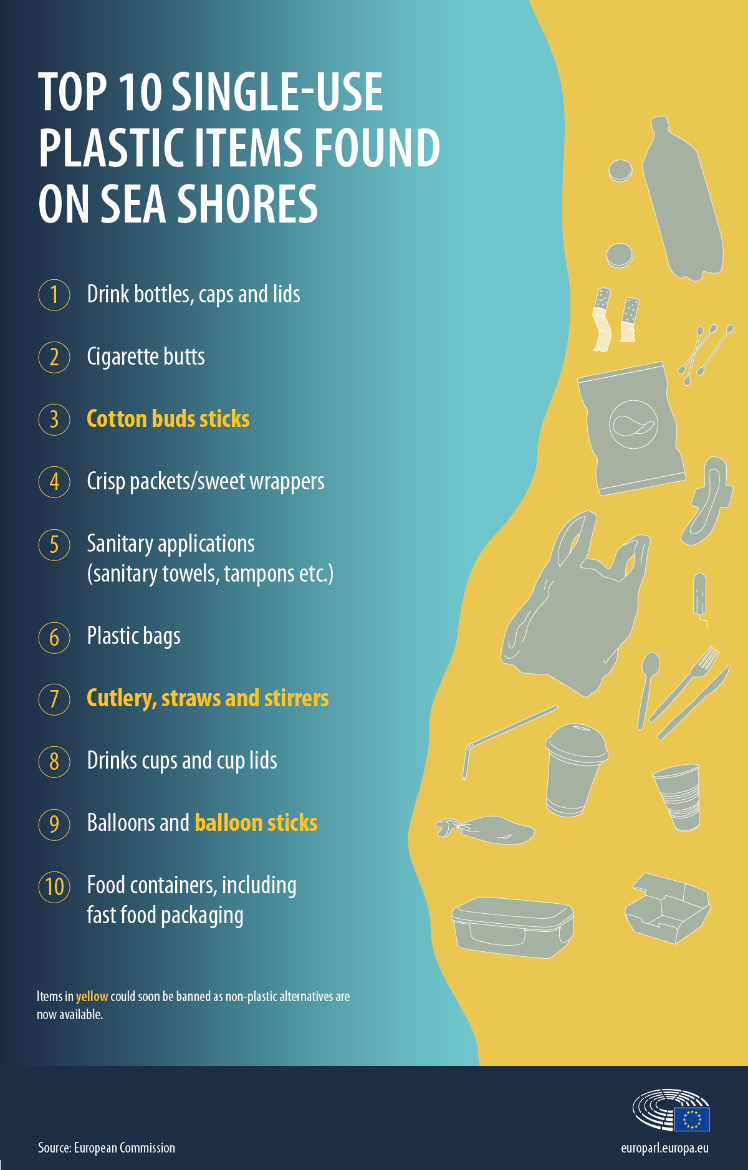 Miks on ookeanid plastist nii rängalt mõjutatud?
Märkimisväärne osa ookeanis olevatest plastjäätmetest on pärit:
laevade kaotatud last ja vette tagasi lastud püügivahendid, mis moodustavad umbes 10% seal leiduvast plastjäätmetest.
mere vesiviljelus, eriti kui kalakuuride raamide valmistamiseks kasutatav vahtpolüstüreen satub ookeani.
maismaa saastamine
äärmuslike ilmastikuolude ja tugevate tuulte tõttu tekkinud prügi ja jäätmed 
loodete põhjustatud rannikureostus 
tonni lahtist prügi ja jäätmeid prügilatest jõgede ääres kogu maailmas
Vaid kümme maailma jõge, millest kaheksa asuvad Aasias, vastutavad enamiku ookeani jõudva plastjäätmete eest. Eelkõige Hiina suurim jõgi, Jangtse, on suurim plastikjäätmete tekitaja, kuna seal tekib aastas 1,5 miljonit tonni plastijäätmeid.
Allikas: Euroopa Komisjon
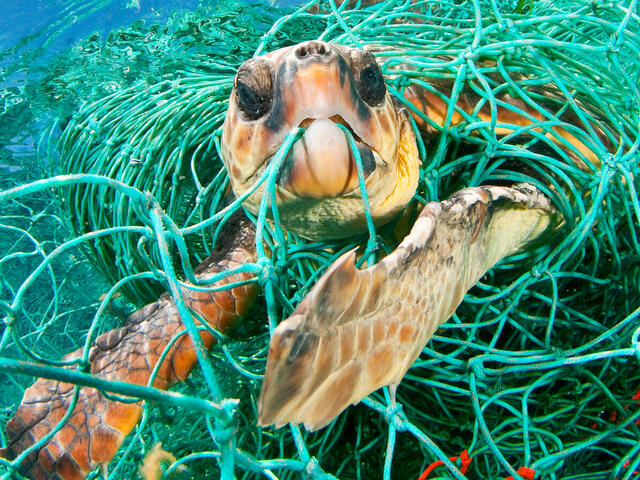 Alateema 2: Kuidas mõjutab plastikreostus mereelu?
Milline on mõju mereelustikule?
Üks näide mereelustiku plastiktarbimise surmavatest tagajärgedest on Austraalia ja Uus-Meremaa ranniku lähedal asuvatel merikarpide kolooniatel, mis on eriti mõjutatud, kuna need linnud tarbivad suures koguses plasti ja toidavad sellega oma poegi. Üllataval kombel oli mõnel linnul kuni 250 plastiktükki eemaldatud.
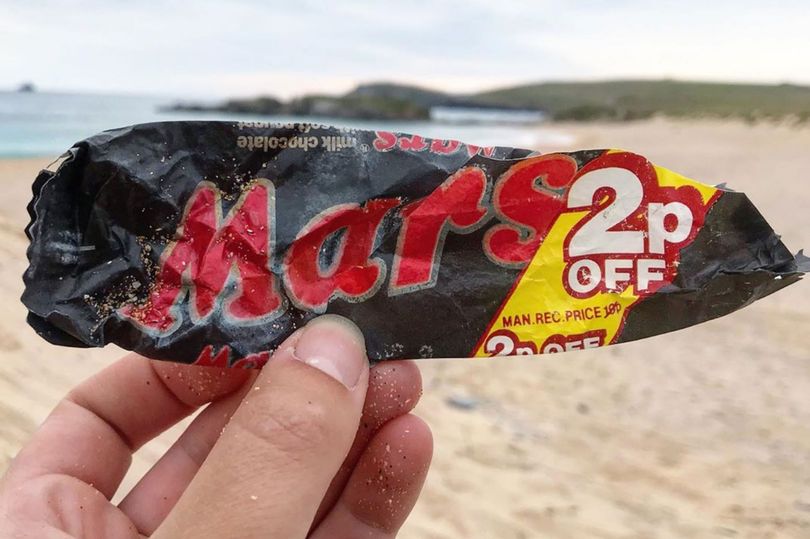 Alateema 2: Kuidas mõjutab plastikreostus mereelu?
Kasvav mure mikroplastide pärast meie toiduahelas
meie ookeanid reostuvad igal aastal miljonite tonnide mikroplastiga, mis satuvad sisse väikeste plastide, näiteks mikrohelmede ja sünteetiliste kiudude kaudu, mistõttu mikroplastide olemasolu ei piirdu ainult mereelustikuga, sest nüüd avastatakse neid ka meie toiduahelas.
Plymouthi ülikooli hiljutine uuring näitas, et 1/3 504-st Edela-Inglismaa ranniku lähedal püütud kalast sisaldas mikroplasti. 
on täheldatud mikroplastide mõju merelindudele, eriti seoses raua imendumise häiretega peensooles ja suurenenud maksastressiga, mis tekitab muret mikroplastide tarbimise pikaajalise mõju pärast inimese tervisele.
Sotsiaalmeedias leviv postitus, mis näitab Cornwalli Constantine'i lahelt leitud Mars Bar'i pakendit aastast 1986. Plasti pikaajaline mõju ookeanile on tõsine ja kaugeleulatuv, sest see ohustab nii mereelu kui ka kogu ökosüsteemi.
Alateema 3: Mida me saame teha, et aidata plastikreostuse vastu?
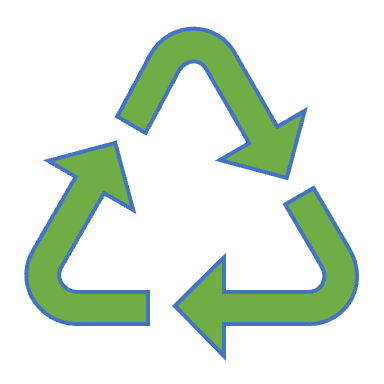 Vähendage, taaskasutage, taaskasutage
üks peamisi valdkondi, kus on võimalik teha parandusi, on ühekordselt kasutatavate plastide kasutamise vähendamine, mis on erinevates veekogudes tavaline vaatepilt.
alternatiivne meetod ühekordselt kasutatava plasti kasutamise vähendamiseks on valida supermarketites ostes pakendamata puu- ja köögiviljad, selle asemel et osta neid, mis on eelnevalt kilekottidesse pakitud.
kasvav arv jäätmeteta kauplusi, mis müüvad pakendamata toitu ja majapidamistarbeid, võimaldades seega klientidel tuua oma korduvkasutatavaid konteinereid.
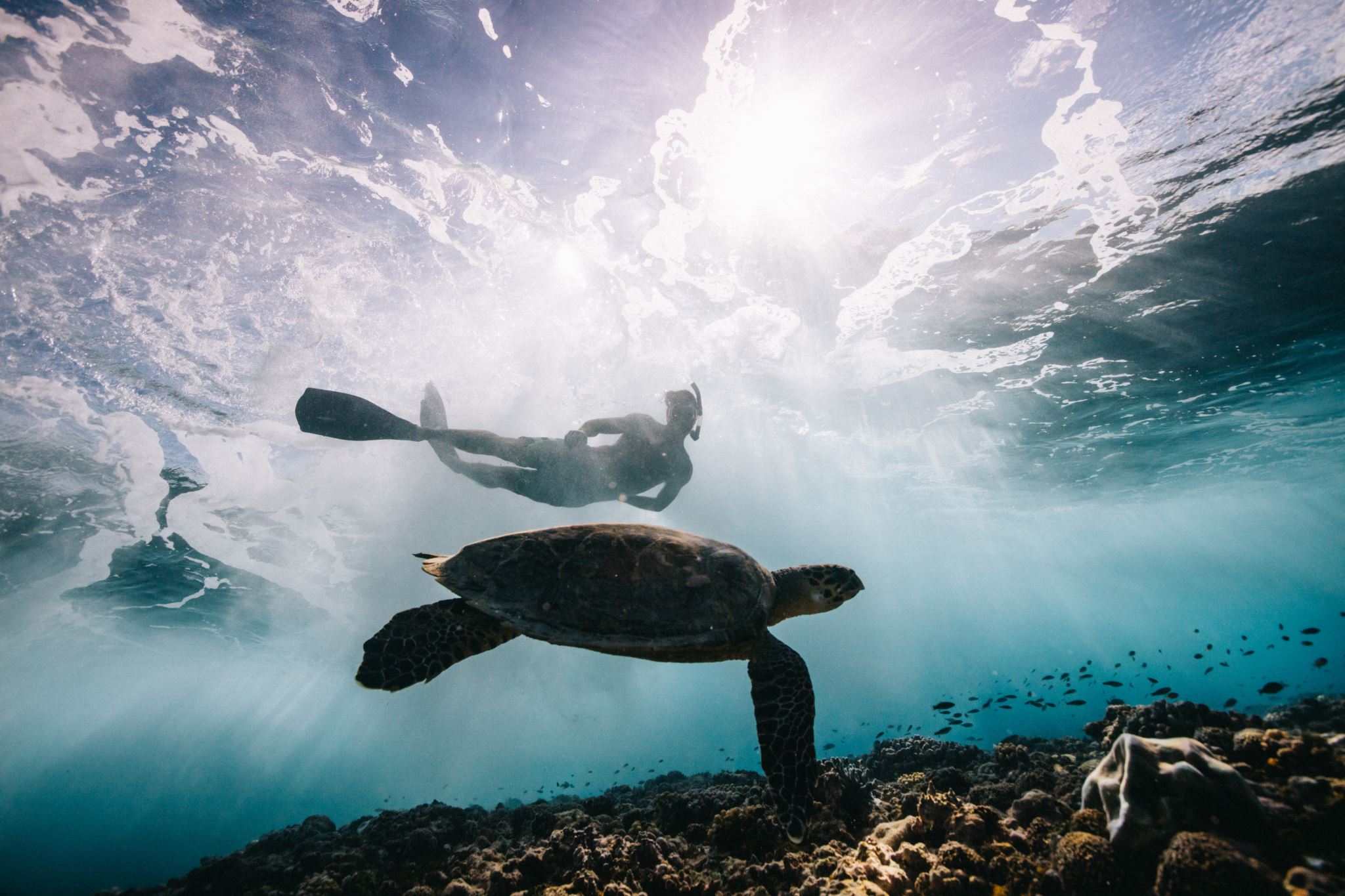 Alateema 3: Mida me saame teha, et aidata plastikreostuse vastu?
Rannapuhastuste tähtsus ookeanide kaitsmisel plastireostuse eest  
Kõikides ELi riikides korraldatakse regulaarselt arvukalt üritusi, kus vabatahtlikud kogunevad, et koguda rannast plasti ja prügi. Need rannapuhastusalgatused on tõhus vahend meie ookeanide plastreostuse suurenevale probleemile.
Rannapuhastustel on soodne mõju rannikukogukondadele, nad kaitsevad tundlikke mereökosüsteeme ning edendavad paremaid teadmisi ja hoiakuid haavatava merekeskkonna suhtes. Osaledes rannapuhastusalgatustes, saame me kõik aidata kaasa mereelu säilitamisele ja kaitsmisele plastist tuleneva reostuse ohtude eest.
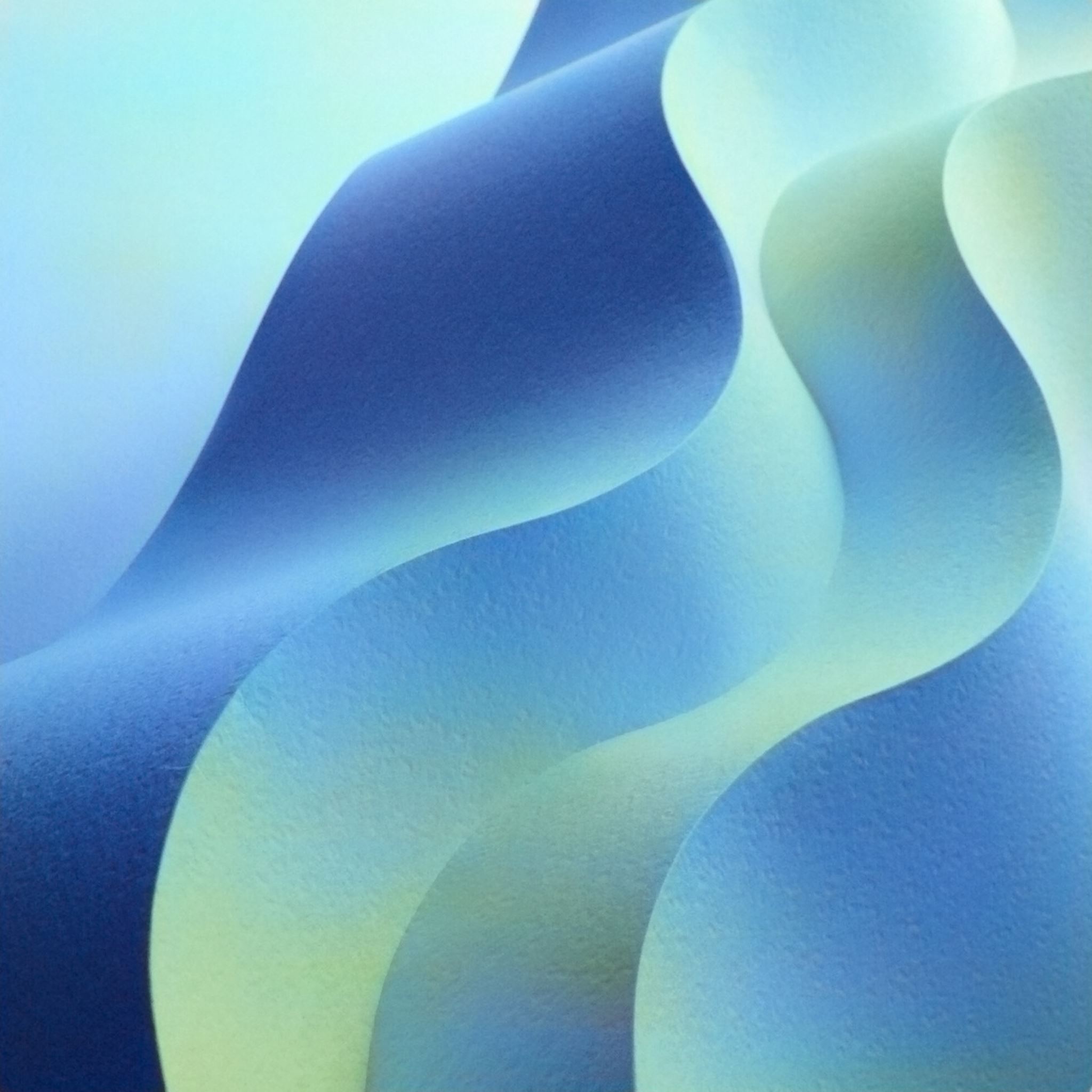 Alateema 3: Mida me saame teha, et aidata plastikreostuse vastu?
ELi lahendused plasti ringlussevõtu määra suurendamiseks
A2.1 Tegevus - Ranna puhastamine
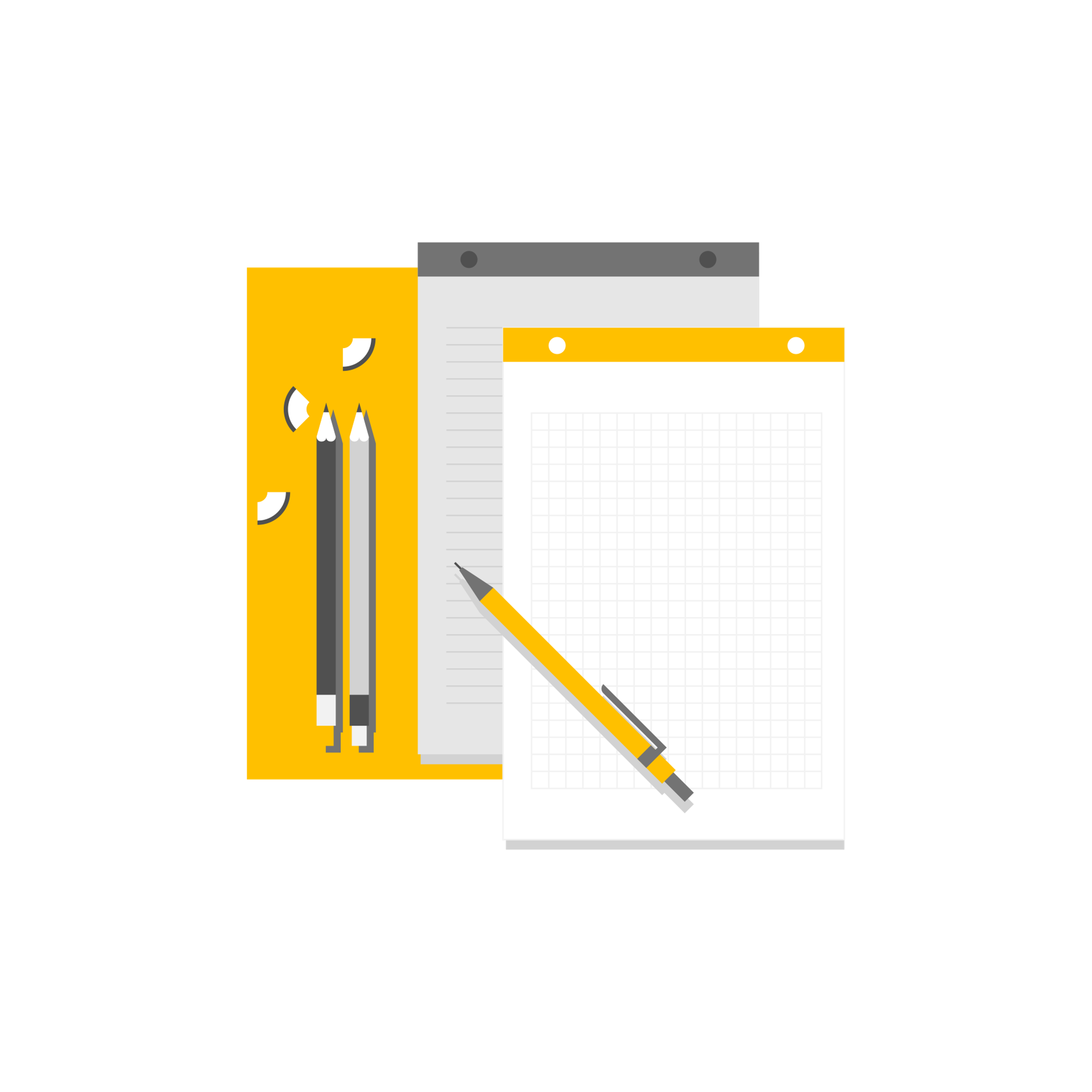 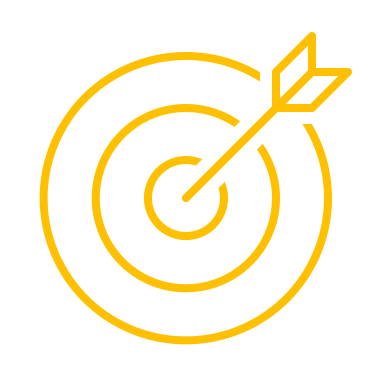 Selle tegevuse eesmärk on harida noori ja tõsta nende teadlikkust plastikreostuse mõjust mereelustikule.
Osaledes aktiivselt koristustöödel, saavad osalejad näha, kui palju plastijäätmeid koguneb randadesse ja milline on nende negatiivne mõju keskkonnale.
A2.1 Tegevus - No plastic kampaania
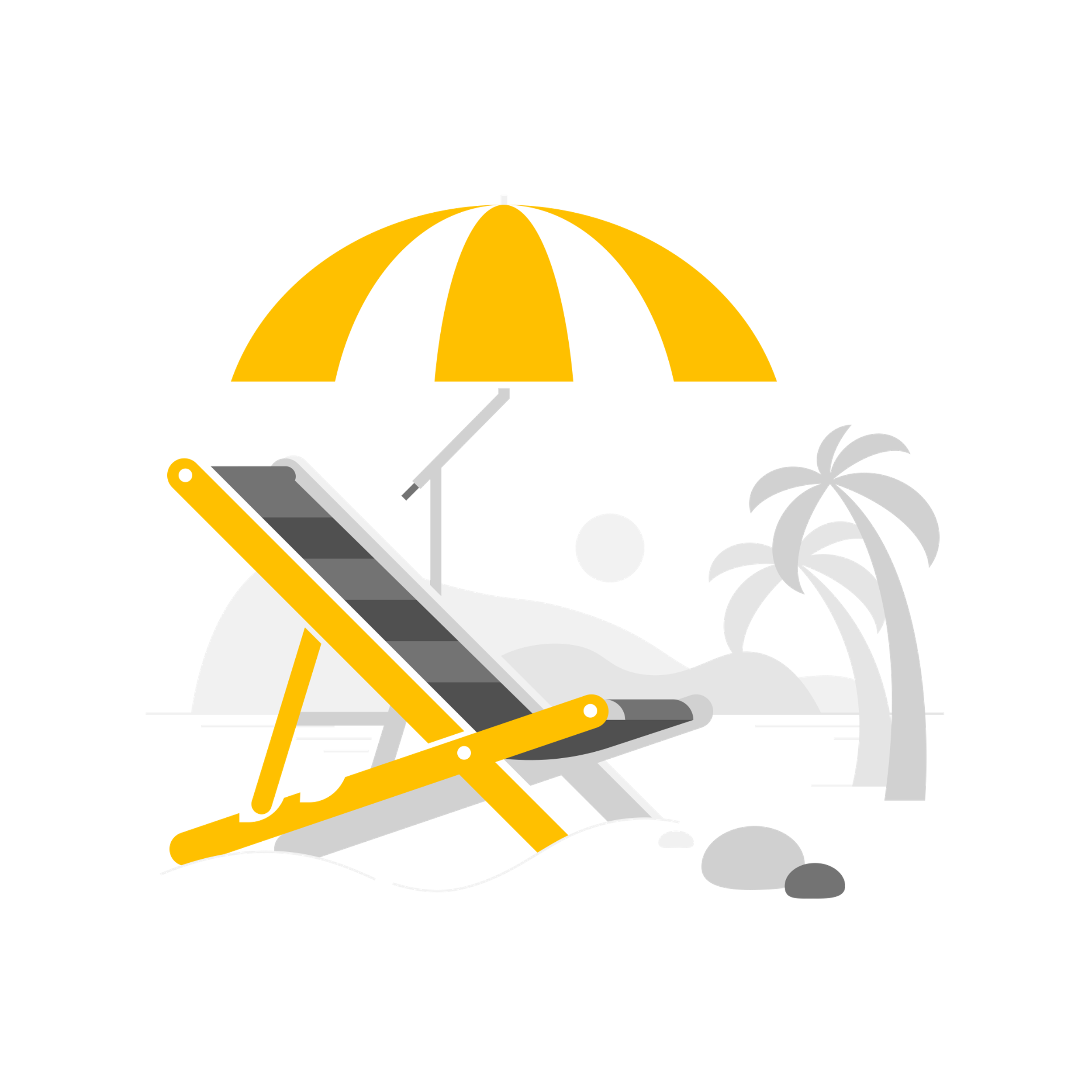 Samm-sammult juhendamine
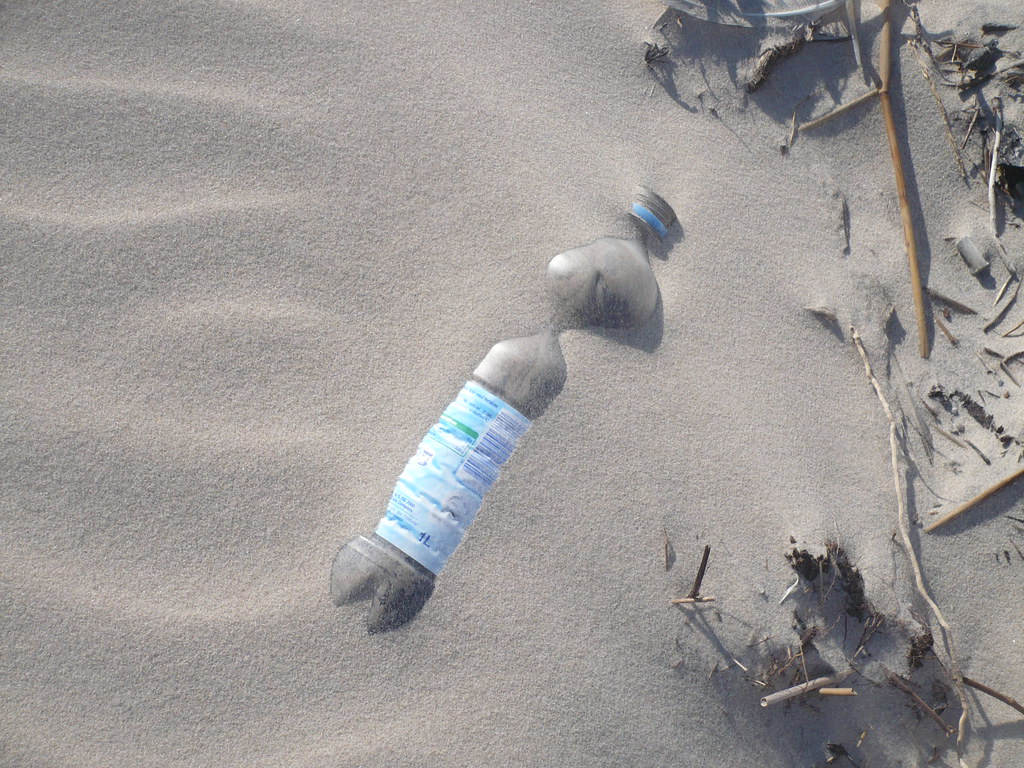 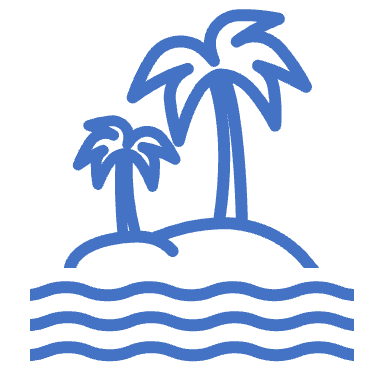 A2.2 Tegevus - Ütle plastile ei
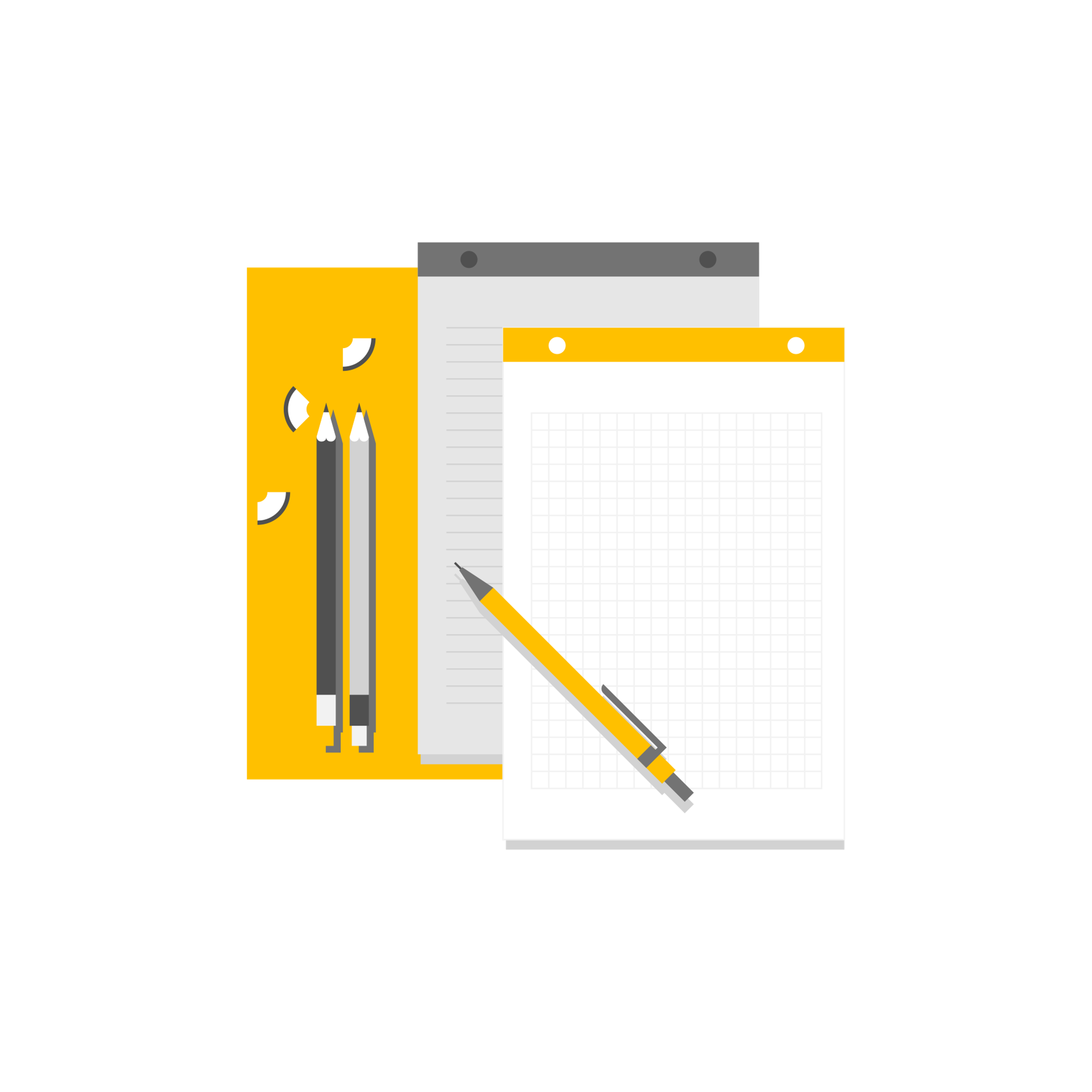 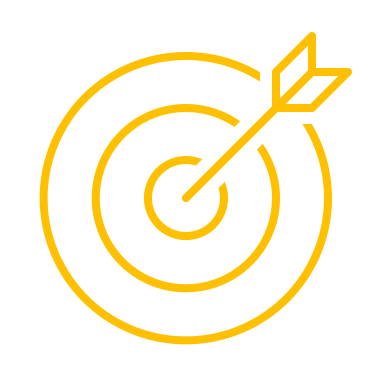 Selle tegevuse eesmärk on teavitada noori mereplasti reostusest ja julgustada neid tegutsema plasti kasutamise vastu, et kaitsta ookeane.
A2.2 Tegevus - eksperiment: Mürgised kemikaalid meie toidus
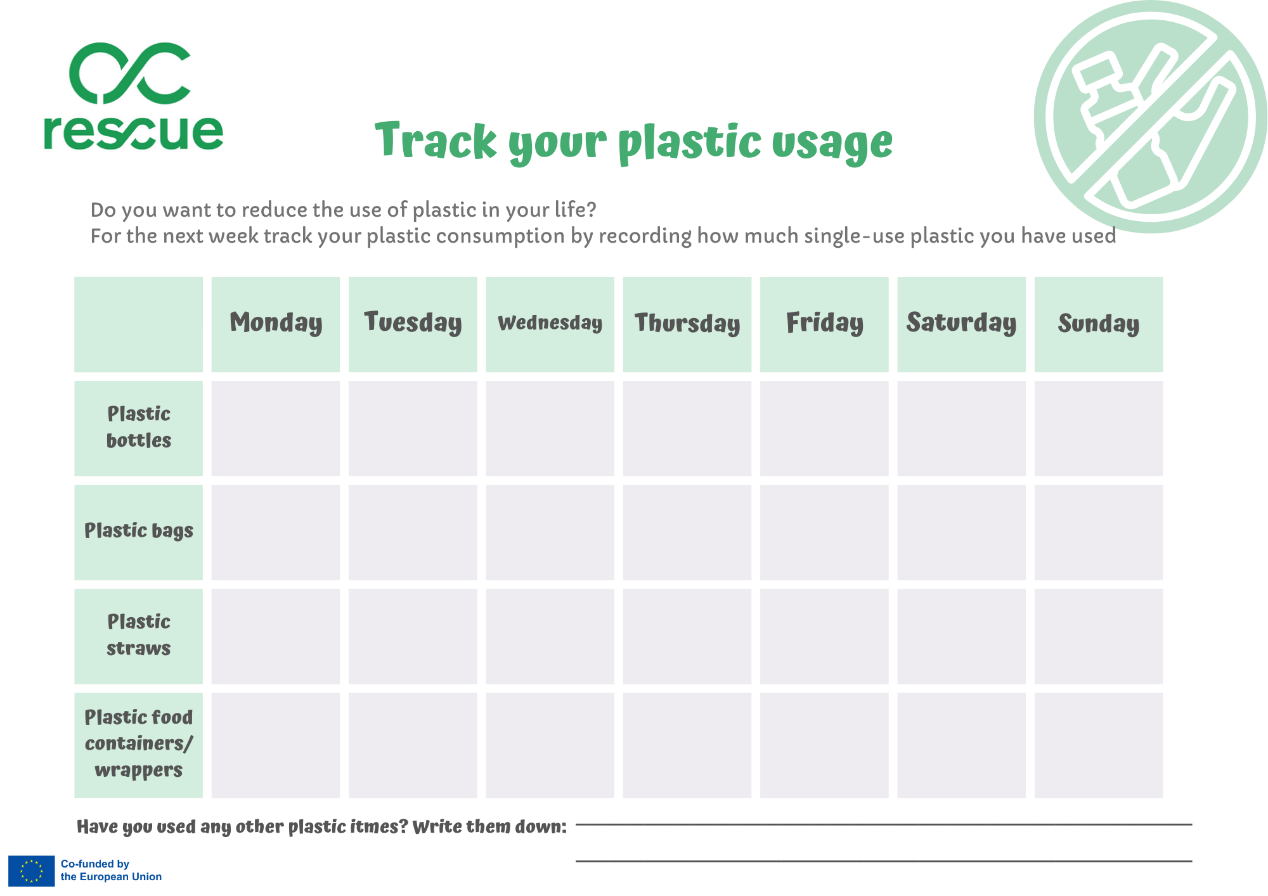 Samm-sammult juhendamine
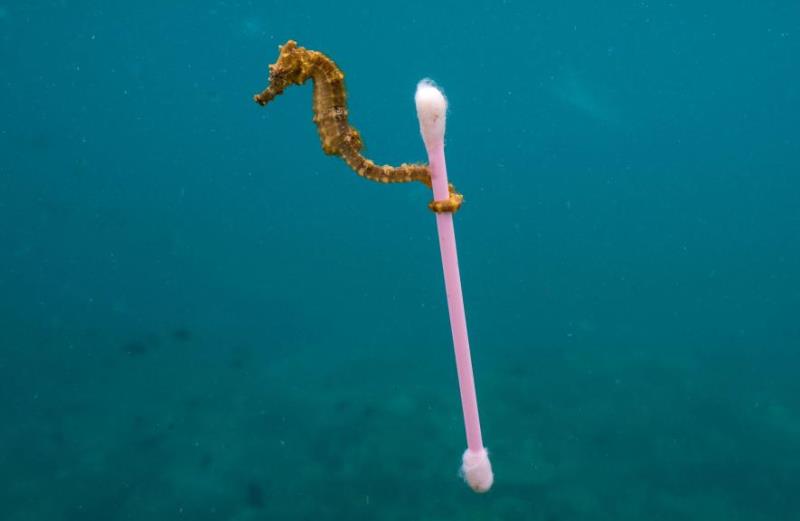 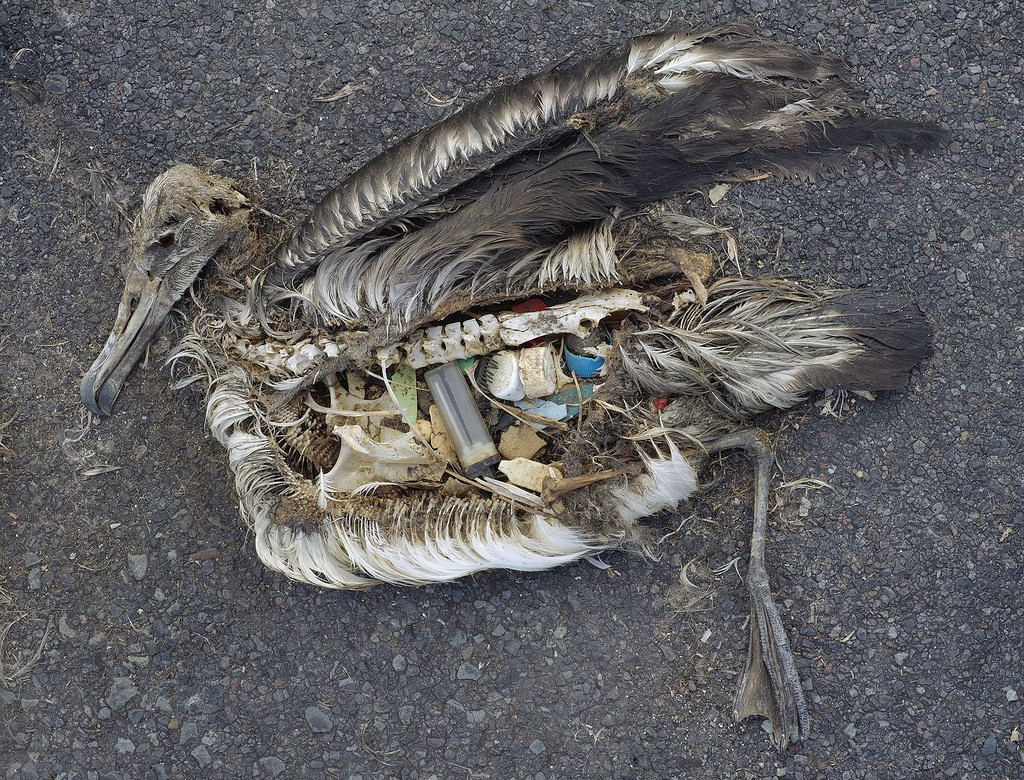 Täiendavad õppevahendid
R3.1 Uppumine plasti, BBC dokumentaalfilm
Lugu Austraalia ja Uus-Meremaa ranniku lähedal asuvatest kurvitsakolooniatest.  
Kajakad söövad rohkem plasti kui kõik teised imetajad ja näljutavad end surnuks.
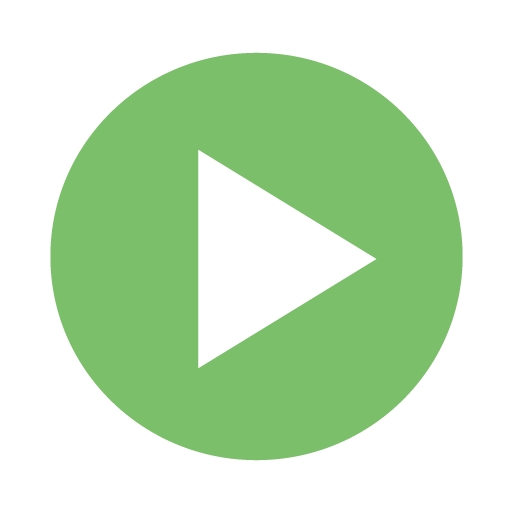 https://www.bbc.co.uk/programmes/p06mfk49
Viited & Sitograafia
Viited
Bhuyan, M. (2022). Effects of microplastics on fish and in human health. Frontiers in Environmental Science, 250.
Chatterjee, S., & Sharma, S. (2019). Microplastics in our oceans and marine health. Field Actions Science Reports. The Journal of Field Actions, (Special Issue 19), 54-61.
Lamb, J. B. et al. (2018). Plastic waste associated with disease on coral reefs. Science, 359, 460-462. DOI:10.1126/science.aar3320  
Lusher, A. L., Mchugh, M., & Thompson, R. C. (2013). Occurrence of microplastics in the gastrointestinal tract of pelagic and demersal fish from the English Channel. Marine pollution bulletin, 67(1-2), 94-99.
Morales-Caselles, C. et al. (2021). An inshore–offshore sorting system revealed from the global classification of Ocean Litter. Nature Sustainability, 4(6), 484–493. https://doi.org/10.1038/s41893-021-00720-8 
Meijer, L. J., van Emmerik, T., van der Ent, R., Schmidt, C., & Lebreton, L. (2021). More than 1000 rivers account for 80% of global riverine plastic emissions into the Ocean. Science Advances, 7(18). https://doi.org/10.1126/sciadv.aaz5803  
Shim, W. J., & Thomposon, R. C. (2015). Microplastics in the ocean. Archives of environmental contamination and toxicology, 69, 265-268.
Viited & Sitograafia
Sitograafia
BBC. (2018, September 28). Drowning in plastic, chicks with stomachs full of plastic. BBC One. https://www.bbc.co.uk/programmes/p06mfk49 
European Commission, Directorate-General for Environment, (2021). Turning the tide on single-use plastics, Publications Office. https://data.europa.eu/doi/10.2779/800074 
European Parliament. (2023, January 18). Plastic waste and recycling in the EU: Facts and figures: News: European parliament. Plastic waste and recycling in the EU: facts and figures | News | European Parliament. https://www.europarl.europa.eu/news/en/headlines/society/20181212STO21610/plastic-waste-and-recycling-in-the-eu-facts-and-figures?&amp;at_campaign=20234-Economy&amp;at_medium=Google_Ads&amp;at_platform=Search&amp;at_creation=RSA&amp;at_goal=TR_G&amp;at_audience=plastic+waste+problems&amp;at_topic=Plastic_Waste&amp;at_location=GR&amp;gclid=EAIaIQobChMItP3BvrvH_gIVqUeRBR1x8wQ6EAMYASAAEgLASvD_BwE 
Rice, D. (2018, December 28). World’s largest collection of ocean garbage is twice the size of Texas. USA Today. Retrieved from https://eu.usatoday.com/story/tech/science/2018/03/22/great-pacific-garbage-patch-grows/446405002/ 
Wilkinson, G. (2019, May 12). Mars bar wrapper from 1986 found on Cornish Beach. CornwallLive. https://www.cornwalllive.com/news/cornwall-news/mars-bar-wrapper-found-beach-2852941 
WWF. (n.d.). Plastics. WWF. https://www.worldwildlife.org/initiatives/plastics 
Padstow Sealife Safaris (June 27, 2022). What are the Effects of Plastic Pollution on Marine Life? https://www.padstowsealifesafaris.co.uk/blog/plastic-pollution-on-marine-life/
Marta Fava (May 2022). Ocean plastic pollution an overview: data and statistics. https://oceanliteracy.unesco.org/plastic-pollution-ocean/
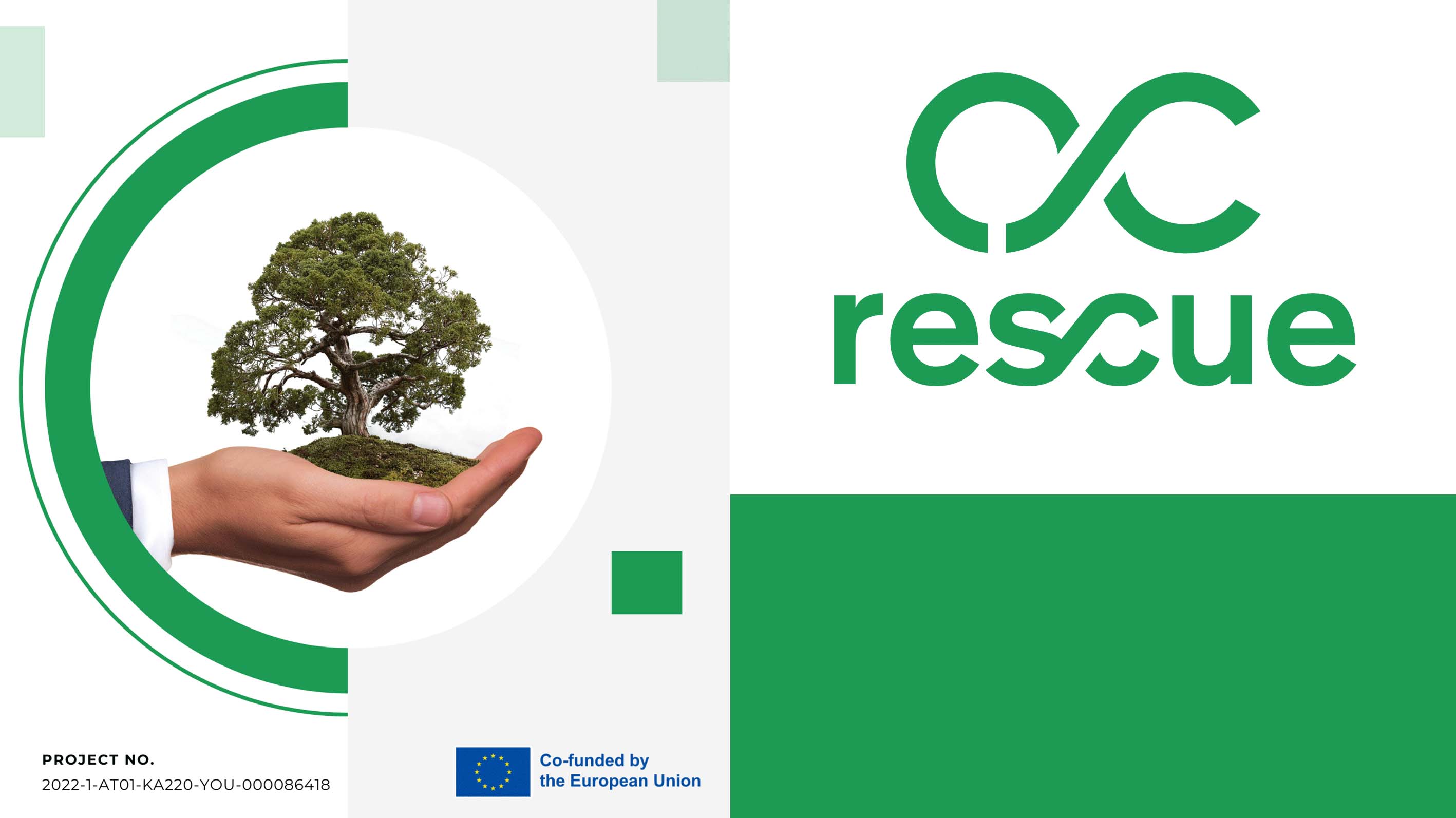 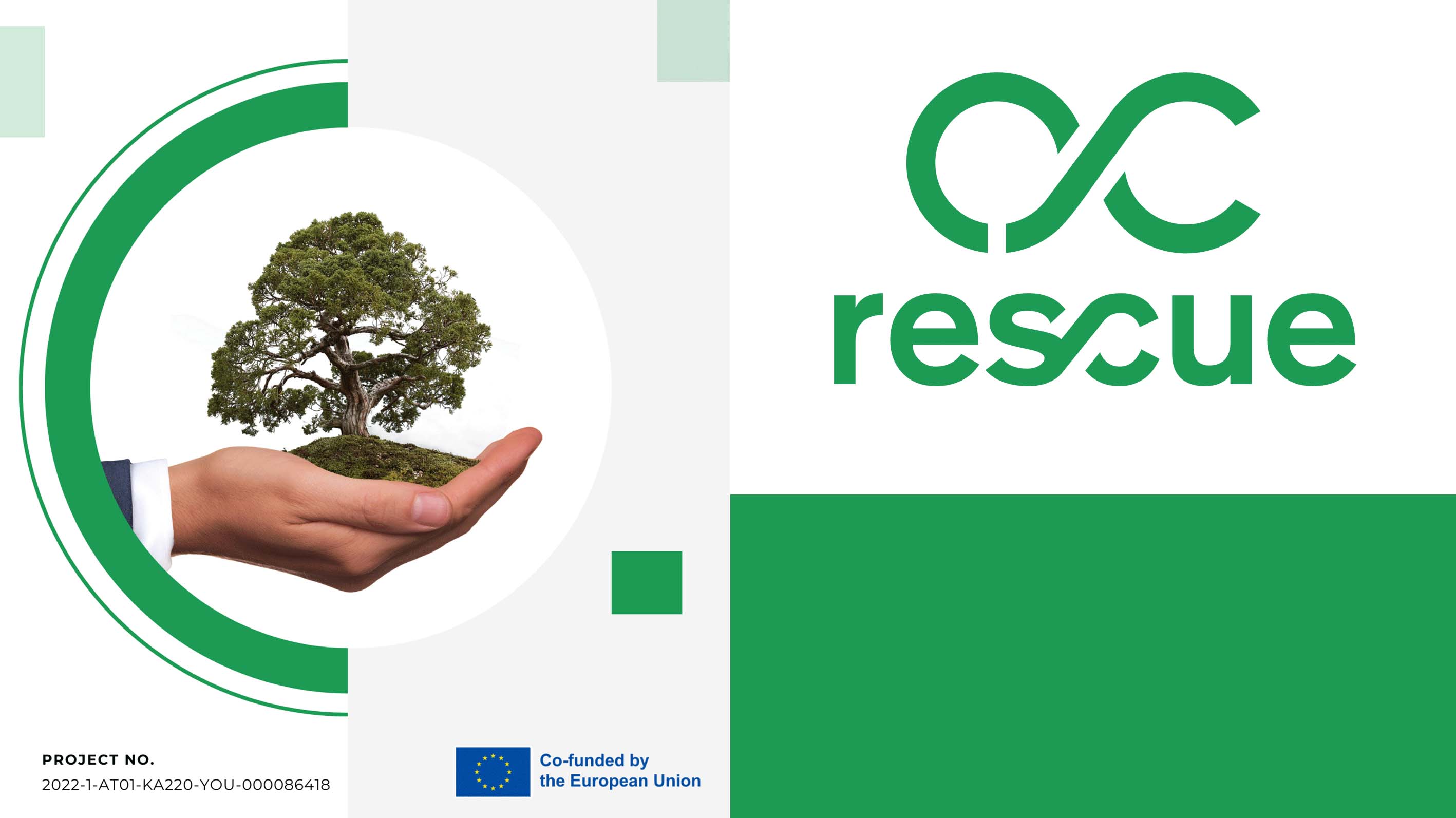 www.rescue.erasmus.site
Instagram: rescue.Erasmus
Facebook: Rescue - Raise your voice against plastic
YouTube: @rescue-raiseyourvoice
The project is co-financed by the European Commission through the Erasmus+ Programme




                        
Funded by the European Union. Views and opinions expressed are however those of the author(s) only and do not necessarily reflect those of the European Union or the European Education and Culture Executive Agency (EACEA). Neither the European Union nor EACEA can be held responsible for them.
Project Number: 2022-1-AT01-KA220-YOU-000086418
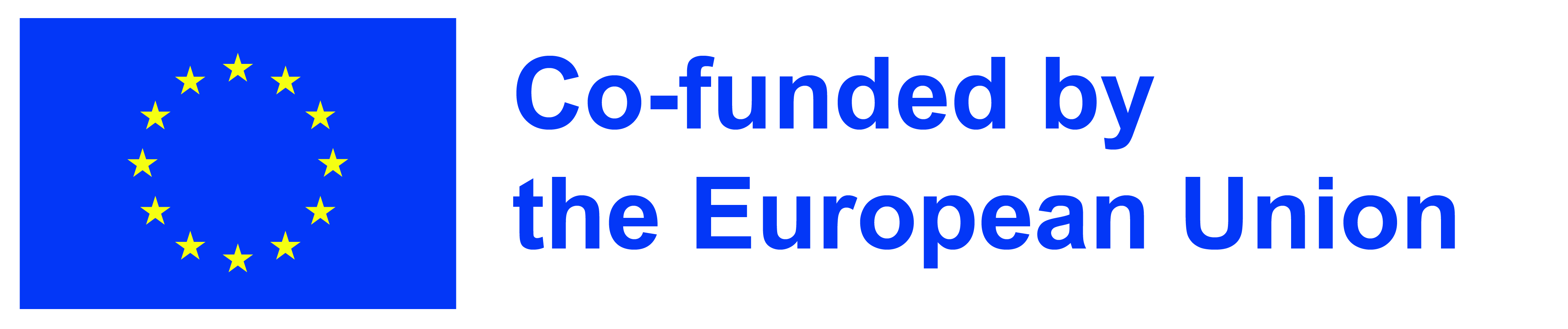 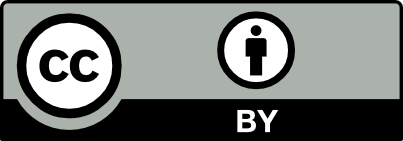 This work is licensed under a Creative Commons Attribution 4.0 International License.
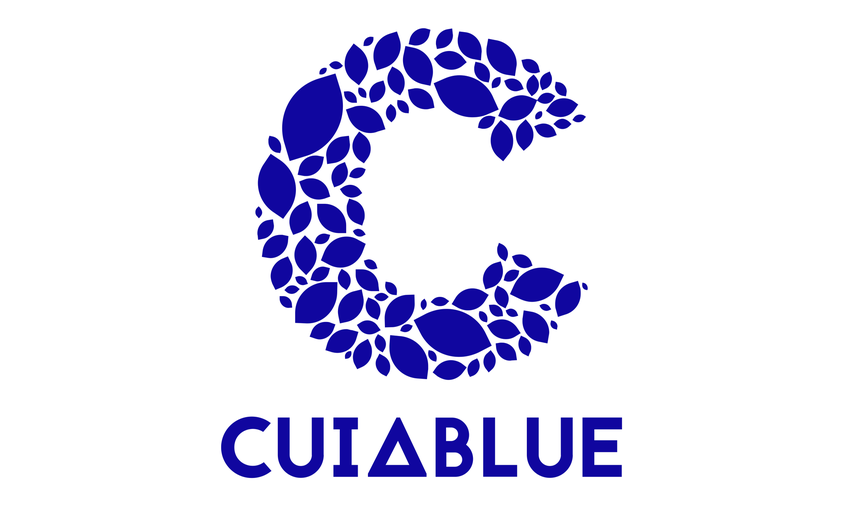 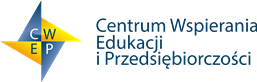 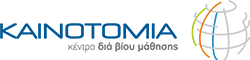 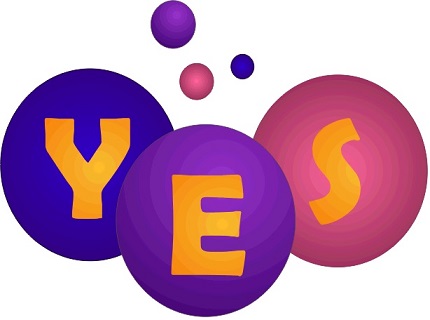 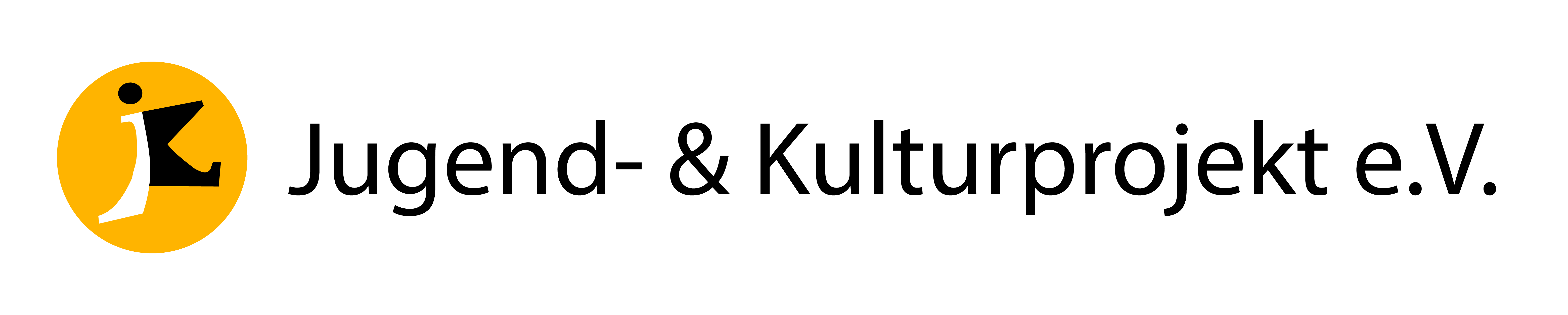 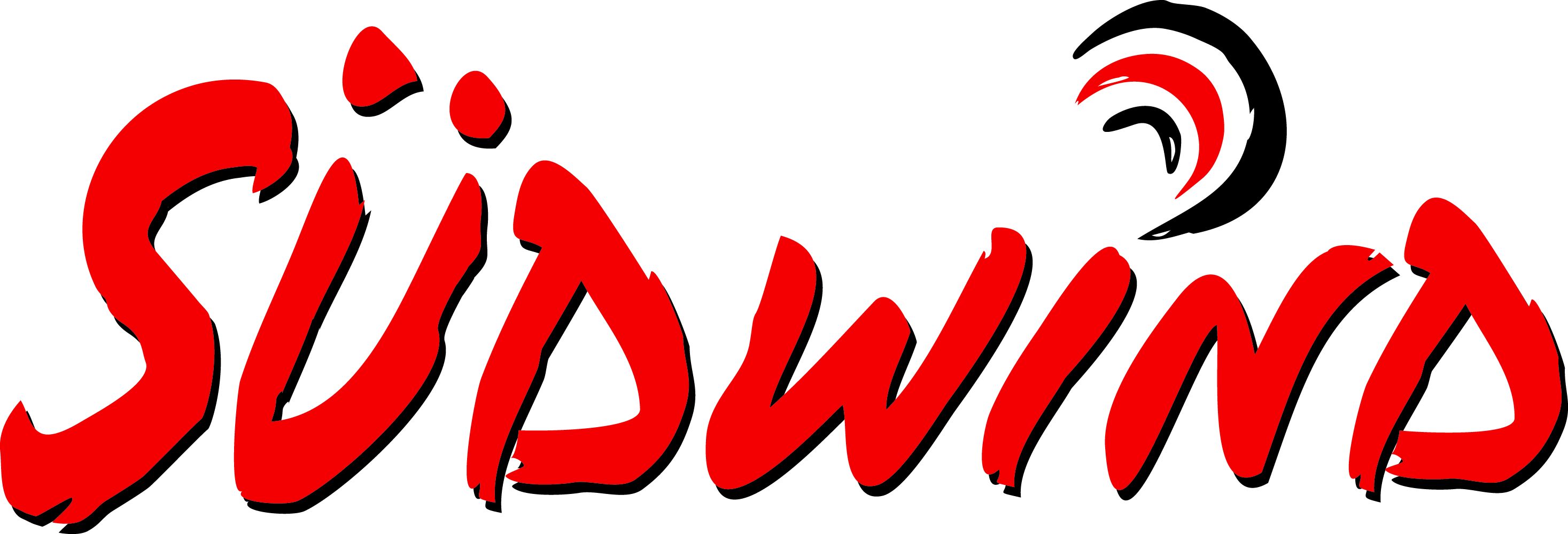